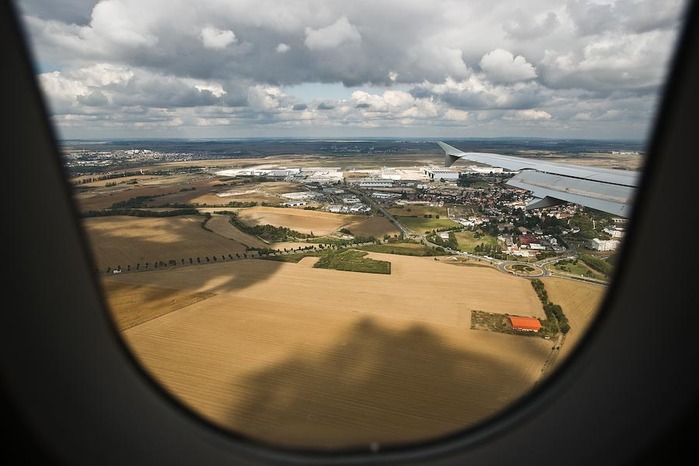 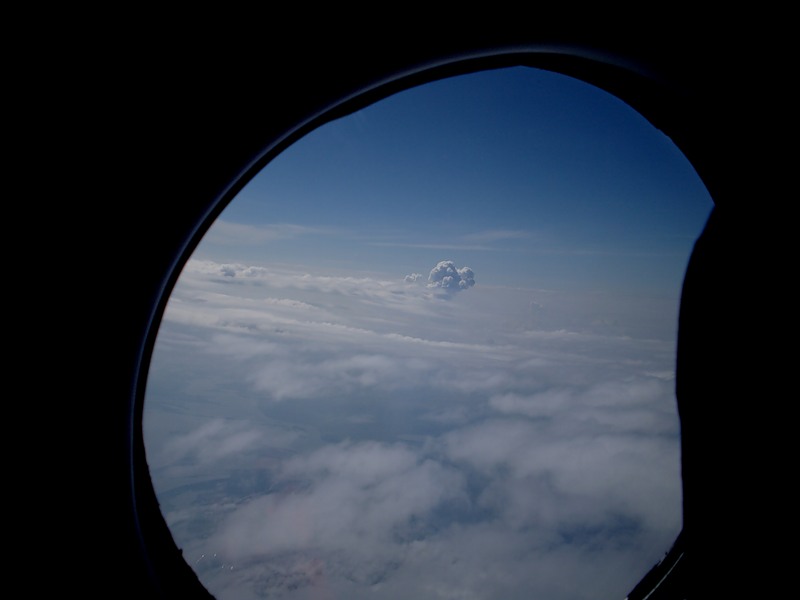 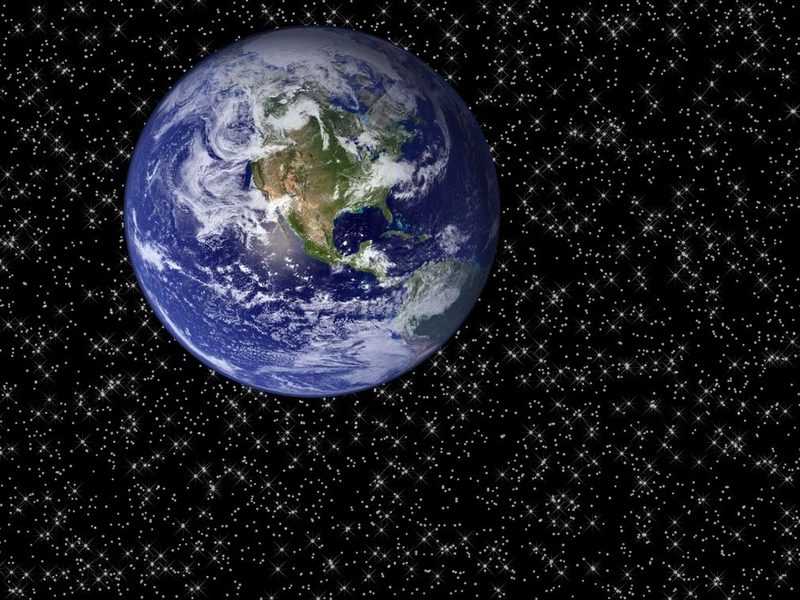 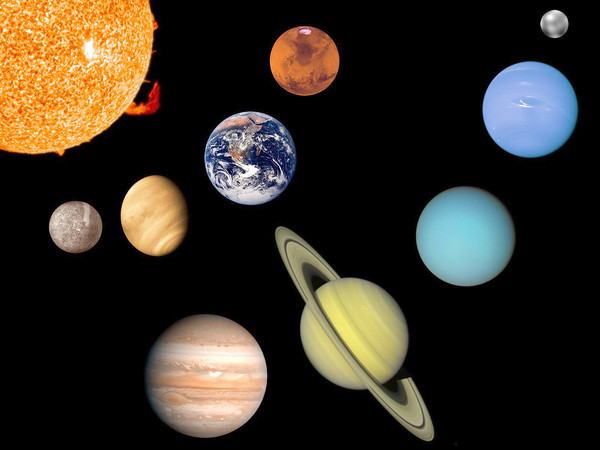 НУАЛ
3241
1234
ЛУНА
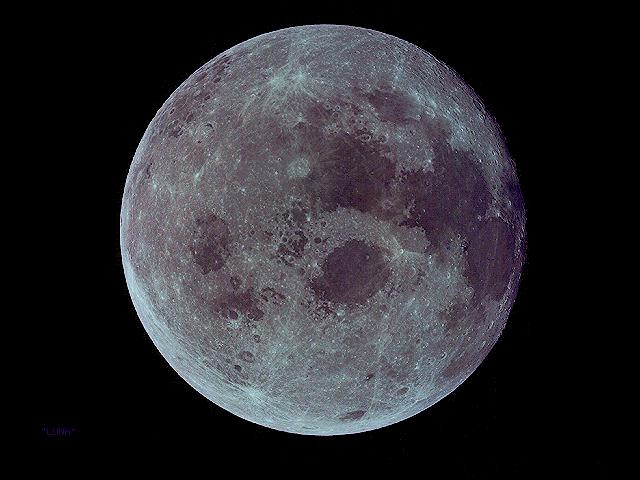 8
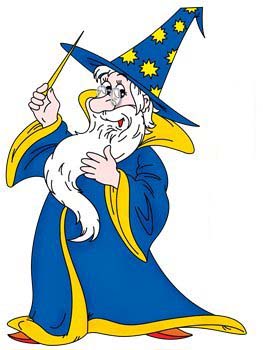 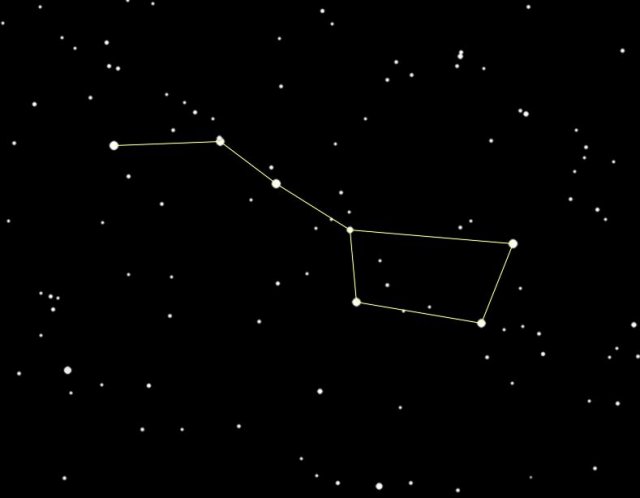 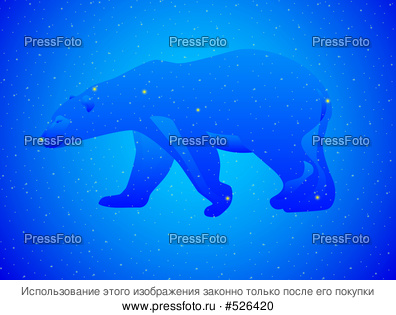 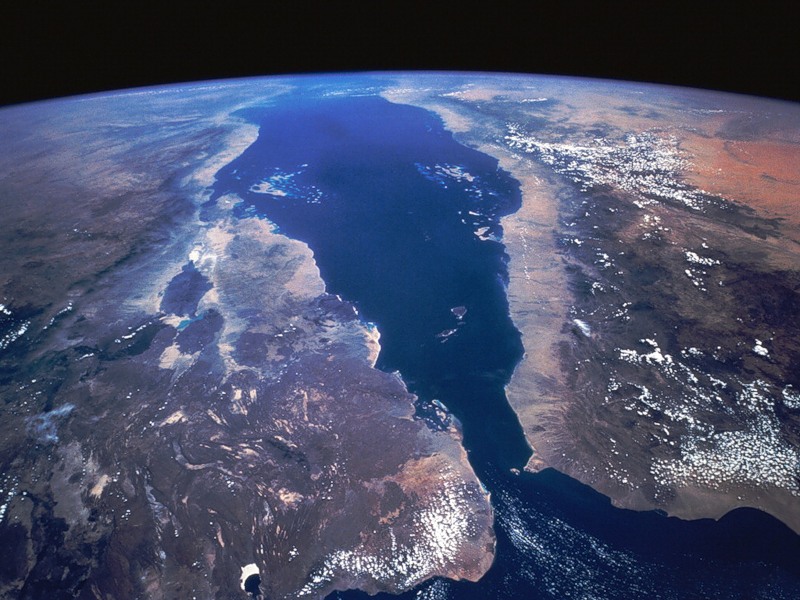